Warm-up

	The solution set of a linear system of equations contains all ordered pairs that satisfy all the equations at the same time. 

Decide if each ordered pair is a solution of the given system? 
			2x + y = -6	Substitute the ordered pair into each equation.
			 x + 3y = 2	Both equations must be satisfied.
A) (-4, 2)			B) (3, -12)
		2(-4) + 2 = -6			2(3) + (-12) = -6
		(-4) + 3(2) = 2			  (3) + 3(-12) = 2
			-6 = -6				     -6 = -6				 2 = 2	        			    -33  -6 
		 Yes					 No
Solving Linear Systems
Solving Systems of Equations by Graphing
2
Systems of Linear Equations:
There are three ways to solve systems of linear equations:

1.  By graphing
2.  By substitution
3.  By elimination
3
Solving a system of equations by graphing.
There are 3 steps to solving a system using a graph.
Graph using slope and y – intercept or x- and y-intercepts. Be sure to use a ruler and graph paper!
Step 1:  Graph both equations.
This is the solution!  LABEL the solution!
Step 2:  Do the graphs intersect?
Substitute the x and y values into both equations to verify the point is a solution to both equations.
Step 3:  Check your solution.
1) Find the solution to the following system:
2x + y = 4
x - y = 2
Graph both equations. I will graph using x- and y-intercepts (plug in zeros).


Graph the ordered pairs.
2x + y = 4
(0, 4) and (2, 0)
x – y = 2
(0, -2) and (2, 0)
Graph the equations.
2x + y = 4
(0, 4) and (2, 0)

x - y = 2
(0, -2) and (2, 0)

Where do the lines intersect?
(2, 0)
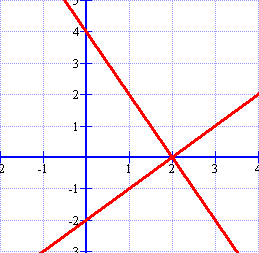 2x + y = 4
x – y = 2
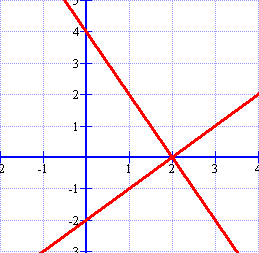 Check your answer!
To check your answer, plug the point back into both equations.

2x + y = 4 
2(2) + (0) = 4

x - y = 2
(2) – (0) = 2
Nice job…let’s try another!
2) Find the solution to the following system:
y = 2x – 3
-2x + y = 1
You can put both equations in slope-intercept or if it makes the problem easier. I’ll do slope-intercept form for the 2nd one!
y = 2x – 3
y = 2x + 1
Graph using slope and y-intercept
Graph the equations.
y = 2x – 3
m = 2 and b = -3

y = 2x + 1
m = 2 and b = 1

Where do the lines intersect?
No solution!
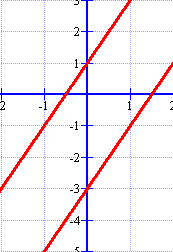 Notice that the slopes are the same with different y-intercepts.
Your Turn
Solve the system by graphing.
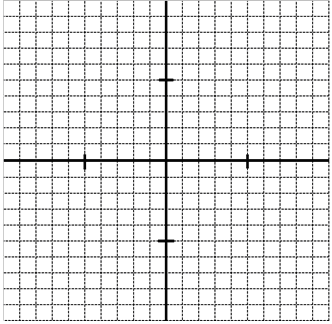 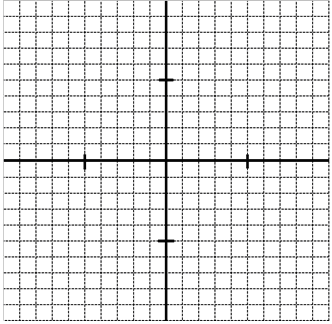